Финансовый отдел Администрации 
Краснохолмского муниципального округа
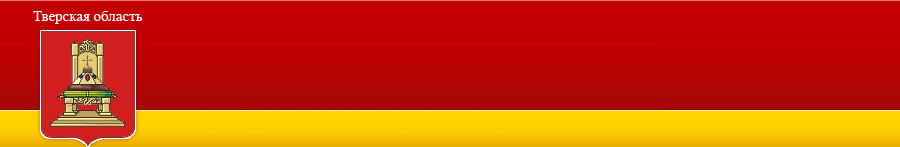 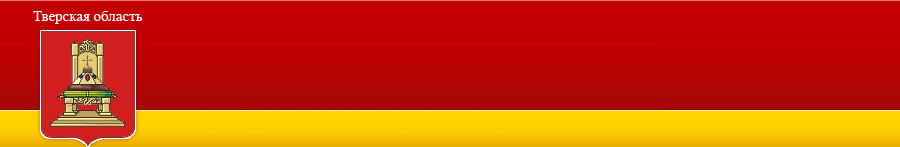 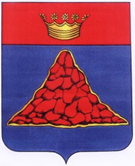 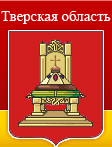 Проект бюджета 
 Краснохолмского муниципального округа Тверской области 
на 2025 год
и на плановый период 2026 и 2027 годов
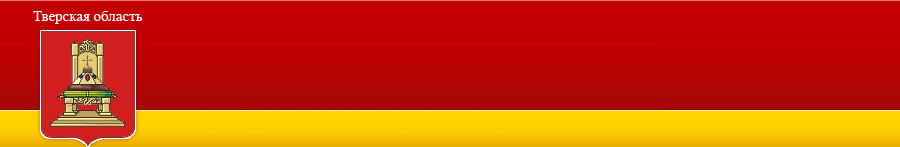 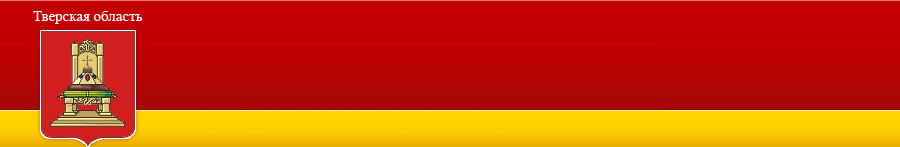 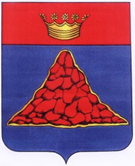 Основные подходы к формированию проекта  бюджета Краснохолмского муниципального округа
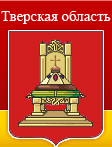 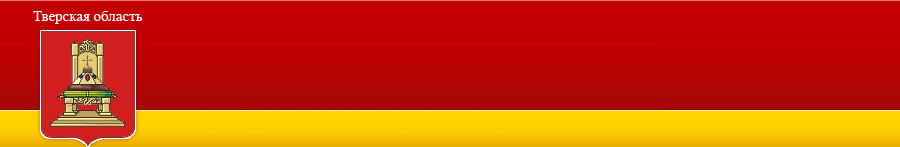 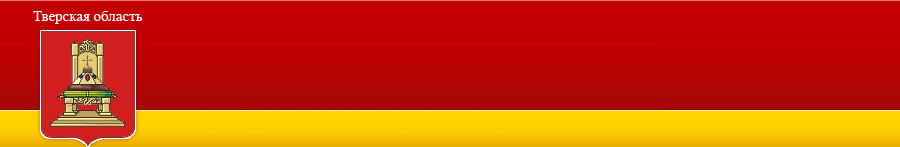 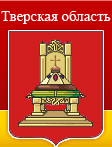 Основные параметры бюджета 
Краснохолмского муниципального округа, тыс. руб.
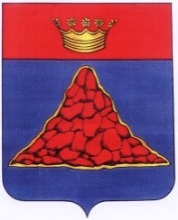 2
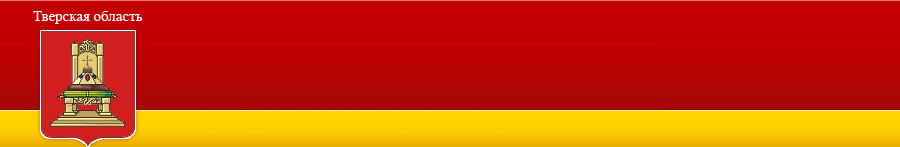 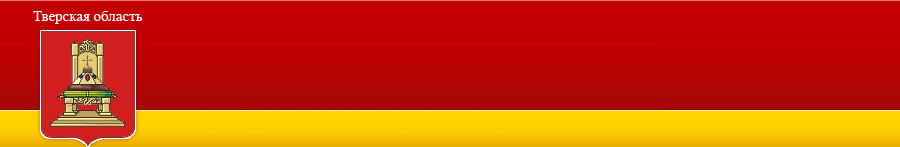 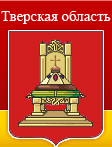 Динамика поступления доходов бюджета 
Краснохолмского муниципального округа, тыс. руб.
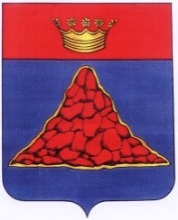 2
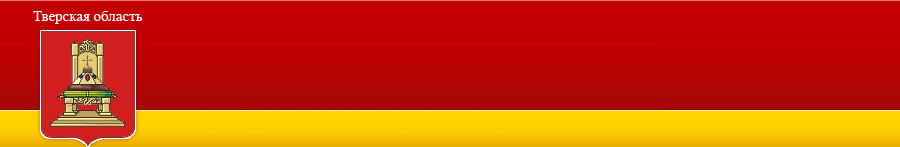 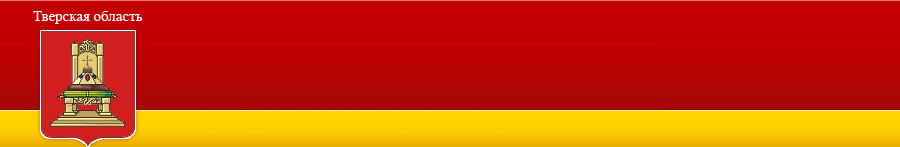 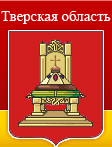 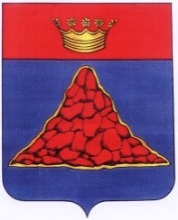 Структура доходов бюджета 
Краснохолмского муниципального округа на 2025 год, тыс. руб.
46 410 
(100%)
39 346 
(84,8%)
7064
 (15,2%)
3
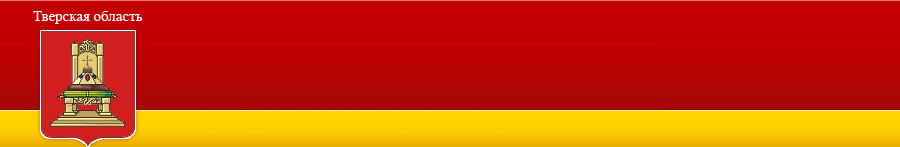 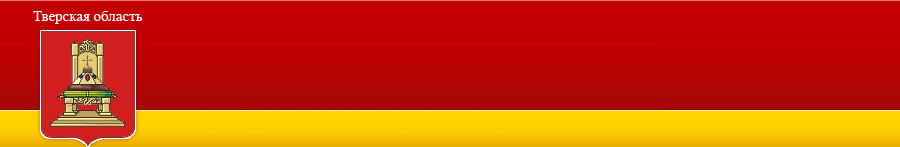 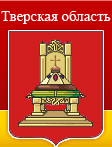 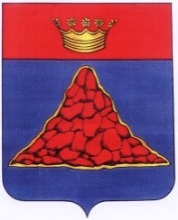 Структура налоговых и неналоговых доходов бюджета 
Краснохолмского муниципального округа
.
46 410 
(100%)
39 346 
(84,8%)
7064
 (15,2%)
3
Структура налоговых и неналоговых доходов бюджета 
Краснохолмского муниципального округа на 2025 год
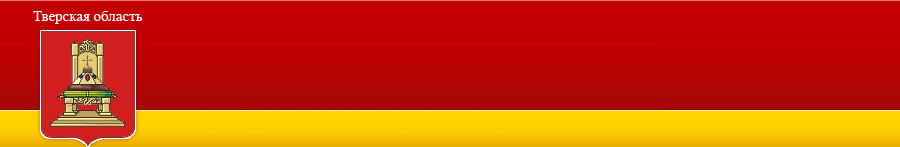 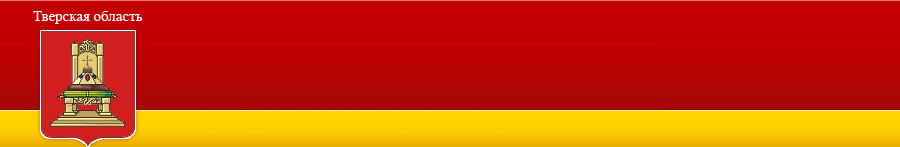 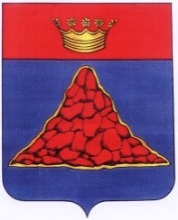 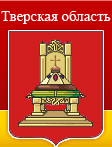 Всего: 153 474,8 тыс. руб.
68,8 % (105 574,3 тыс.руб.) всех налоговых и неналоговых доходов
 местного  бюджета  приходится на  налог на доходы физических лиц
4
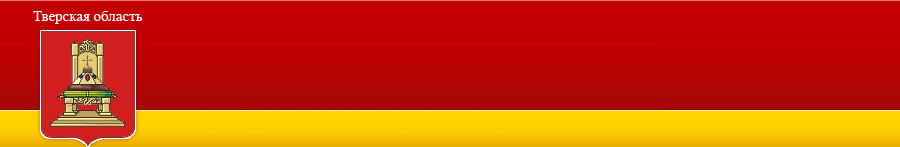 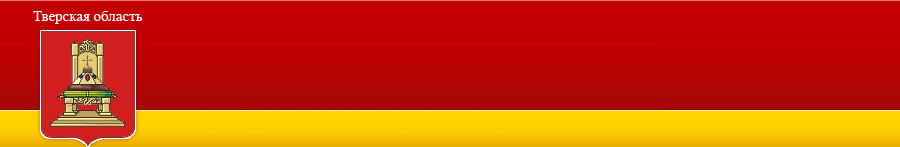 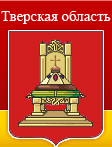 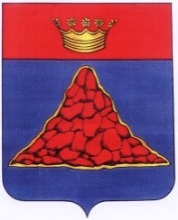 Структура безвозмездных поступлений из областного бюджета, тыс. руб.
5
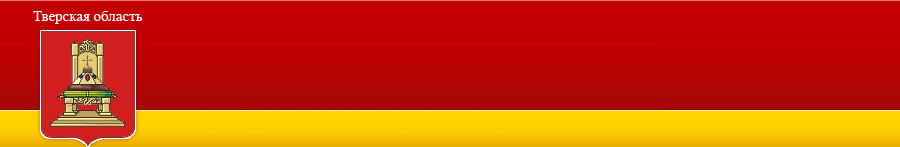 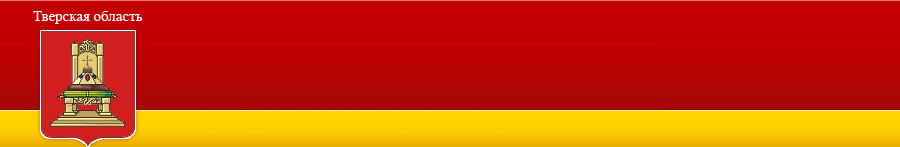 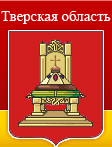 Распределение целевых областных межбюджетных трансфертов           по отраслям на 2025 год, тыс. руб.
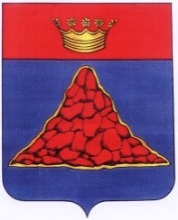 6
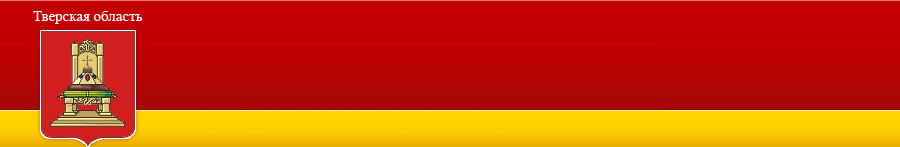 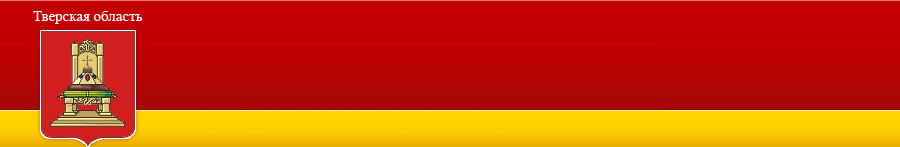 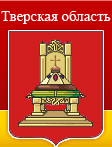 Сопоставление финансовой поддержки МО, тыс.руб.
7
Основные подходы к формированию расходов бюджета Краснохолмского муниципального округа и приоритеты
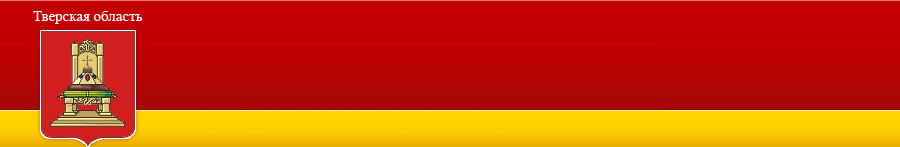 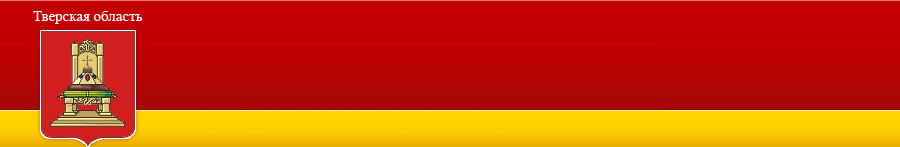 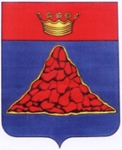 8
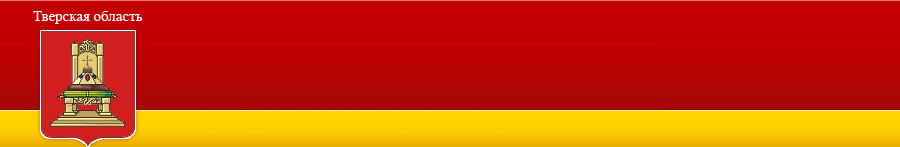 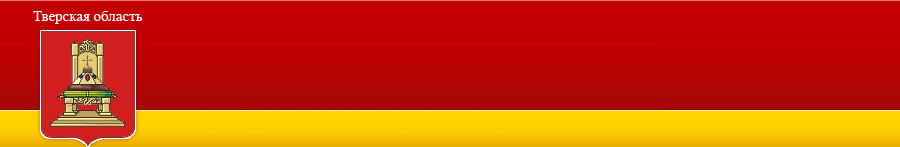 Структура расходов бюджета 
Краснохолмского муниципального округа на 2024 год, тыс. руб.
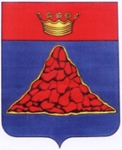 2025 год – 446 613,7 тыс.руб.
9
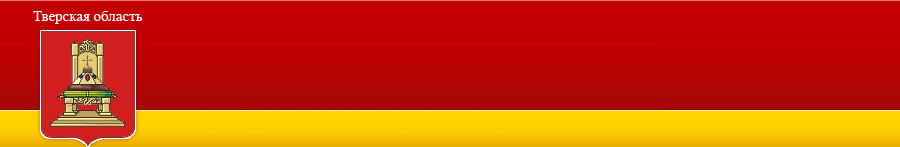 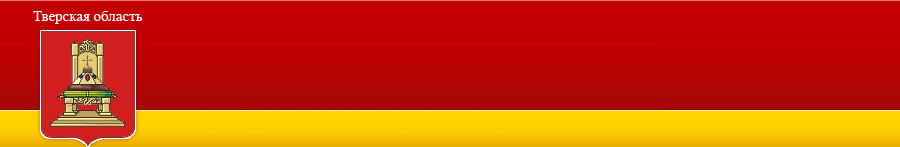 Муниципальные программы 
Краснохолмского муниципального округа на 2021-2026 годы
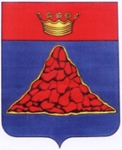 10
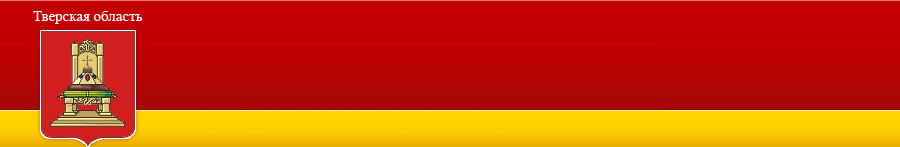 Структура расходов бюджета 
Краснохолмского муниципального округа в 2025 году, тыс. руб.
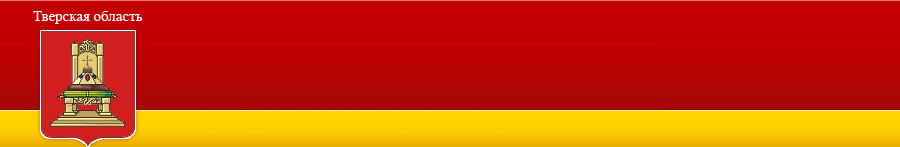 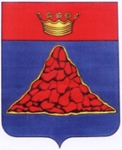 11
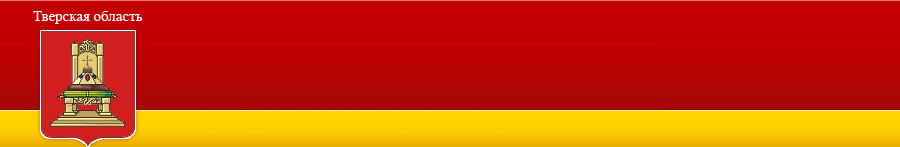 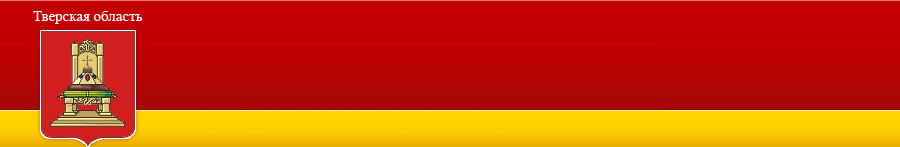 Расходы местного бюджета на реализацию муниципальных программ Краснохолмского муниципального округа Тверской области в 2025 году, тыс. руб.
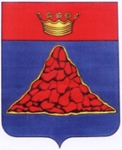 12
Муниципальная программа «Развитие системы образования 
в Краснохолмском муниципальном округе  Тверской области 
на 2021-2026 годы»,  тыс. руб.
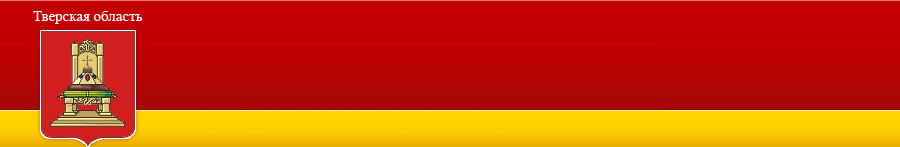 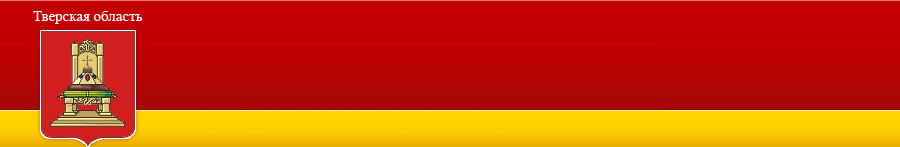 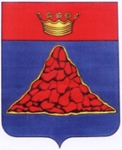 В 2025 ГОДУ В РАМКАХ РЕАЛИЗАЦИИ МУНИЦИПАЛЬНОЙ ПРОГРАММЫ ПРЕДУСМОТРЕНЫ СЛЕДУЮЩИЕ ОСНОВНЫЕ НАПРАВЛЕНИЯ РАСХОДОВАНИЯ БЮДЖЕТНЫХ СРЕДСТВ 199 204,1 тыс.руб.:
Обеспечение предоставления общего (в том числе дошкольного) и дополнительного образования – 183 118,2 тыс.руб.
Обеспечение  учащихся младших классов горячим питанием –  3 539,6 тыс.руб.                                                              (из них  средства местного бюджета – 353,96 тыс.руб.)
На повышение заработной платы педагогическим работникам дополнительного образования – 9 671,3 тыс.руб. 
(из них  средства местного бюджета – 202,2 тыс.руб.)
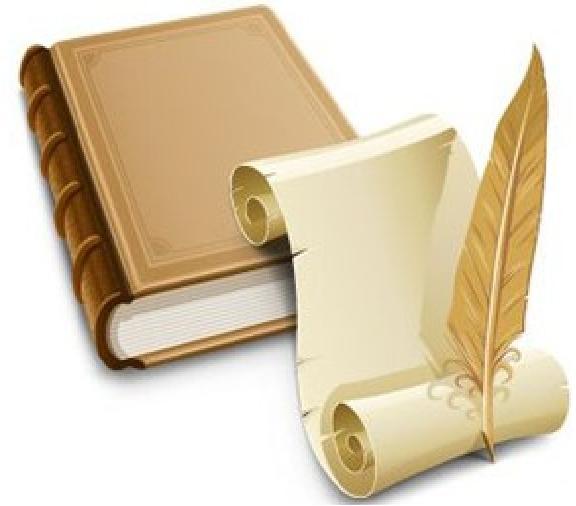 Организация отдыха детей в каникулярное время – 762,2 тыс.руб.                                                                               (из них средства местного бюджета – 278,7 тыс.руб.)
Субвенция на компенсацию расходов на коммунальные услуги педагогическим работникам, проживающим и работающим в сельской местности (средства областного бюджета) – 216,0 тыс.руб.
Субвенция на компенсацию части родительской платы за присмотр и уход за ребенком в дошкольных образовательных организациях (средства областного бюджета) – 1 473,0 тыс.руб.
Обеспечение подвоза учащихся к месту обучения и обратно – 7 526,8 тыс.руб.
(из них средства местного бюджета 6 001,0 тыс.руб.)
Участие детей и подростков в социально-значимых региональных проектах – 241,1 тыс.руб.
(из них средства местного бюджета 36,7 тыс.руб.)
Обеспечение деятельности главного администратора программы – Отдела образования администрации Краснохолмского муниципального округа Тверской области – 16 085,9 тыс.руб.
13
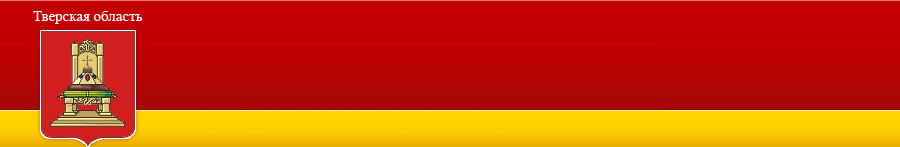 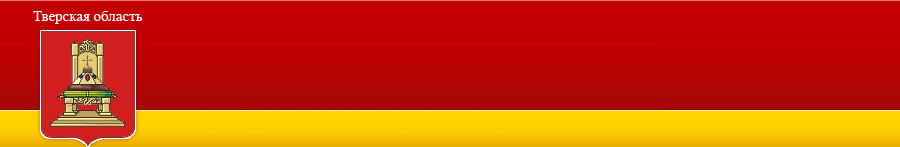 Муниципальная программа  «Развитие сферы транспорта и дорожного хозяйства в Краснохолмском муниципальном округе  Тверской области          на 2021-2026 годы», тыс. руб.
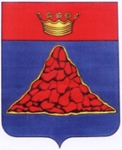 В 2024 ГОДУ В РАМКАХ РЕАЛИЗАЦИИ МУНИЦИПАЛЬНОЙ ПРОГРАММЫ ПРЕДУСМОТРЕНЫ СЛЕДУЮЩИЕ ОСНОВНЫЕ НАПРАВЛЕНИЯ РАСХОДОВАНИЯ БЮДЖЕТНЫХ СРЕДСТВ: 62 873,7 тыс.руб.
Развитие сферы транспорта и связи
Сохранение социально-значимых маршрутов является главной задачей для администрации муниципального округа – 3 519,3 тыс. руб.
Социально-значимые маршруты:
	- сельские населенные пункты 2 640,8 тыс. руб. (из них местного бюджета 529,5 тыс.руб.);
	- автобус по городу 878,5 тыс. руб.
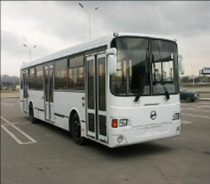 Развитие дорожной сети автодорог муниципального округа
Обеспечение сохранности автомобильных дорог муниципального округа –  59 354,4 тыс. руб.
	- расходы на обеспечение сохранности автомобильных дорог муниципального округа – 35 156,7 тыс.руб. (из них местного бюджета 18 469,3 тыс.руб.);
	- расходы на ремонт и  содержание  автодорог города, ремонт дворовых территорий многоквартирных домов – 22 983,6 тыс.руб. (из них местного бюджета 7 029,9 тыс.руб.)

Мероприятия в целях обеспечения безопасности дорожного движения – 1 214,1 тыс.руб. (из них местного бюджета 122,2 тыс.руб.)
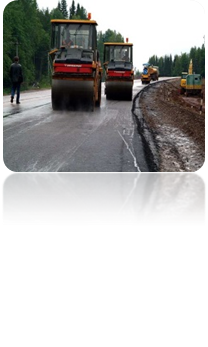 14
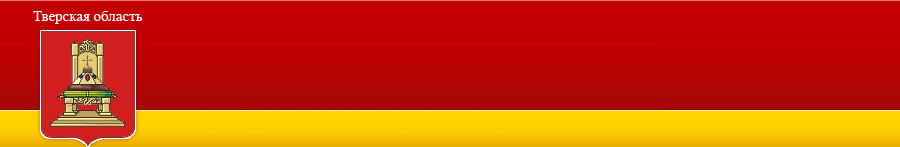 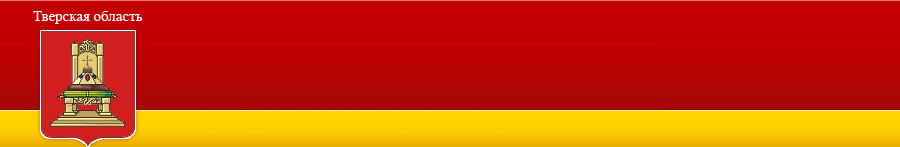 Муниципальная программа  «Развитие ЖКХ в Краснохолмском муниципальном округе Тверской области на 2021-2026 годы», тыс. руб.
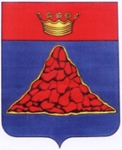 РАСХОДЫ НА ИСПОЛНЕНИЕ МУНИЦИПАЛЬНОЙ ПРОГРАММЫ ЗАПЛАНИРОВАНЫ 
В 2024 ГОДУ -   30 838,8 тыс. руб.
Содержание муниципального жилого фонда – 1 777,3 тыс.руб.:
	- изготовление ПСД на проведение капитального ремонта – 333,0 тыс.руб.;
	- изготовление ПСД на проведение текущего ремонта – 1 210,2 тыс.руб.;
	- взносы на капитальный ремонт объектов муниципальной собственности  –  234,1 тыс. руб.
Коммунальное хозяйство  –  10 102,5 тыс.руб., из них: 
	- развитие системы газоснабжения – 459,3 тыс.руб.; 
	- разработка ПСД на строительство газовых котельных и тепловых сетей – 6 000,0 тыс.руб.;
	- реализация ППМИ округа – 380,0 тыс.руб.;
	- расходы в области коммунального хозяйства (капитальные и текущие ремонты) – 682,9 тыс.руб.;
	- предоставление субсидии МП ЖКУ – 1 100,0 тыс.руб.;
	- обеспечение бесперебойного водоснабжения населения округа – 1 480,3 тыс.руб.
Благоустройство  –  17 990,7 тыс. руб., из них:
	- совершенствование системы благоустройства  – 17 424,7 тыс. руб.;
	- организация и содержание мест захоронения – 566,0 тыс. руб.
Обеспечение пожарной безопасности МО – 968,3 тыс.руб.
15
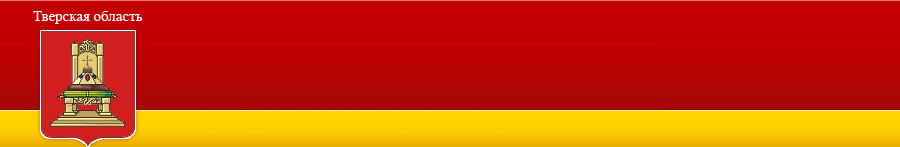 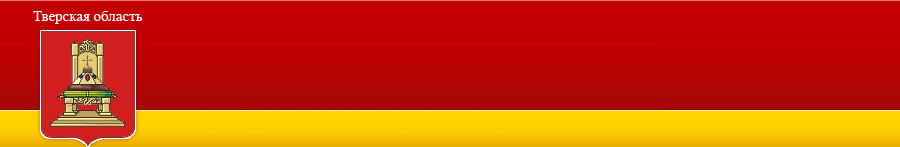 Публичные нормативные обязательства на 2024-2026 годы
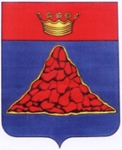 16
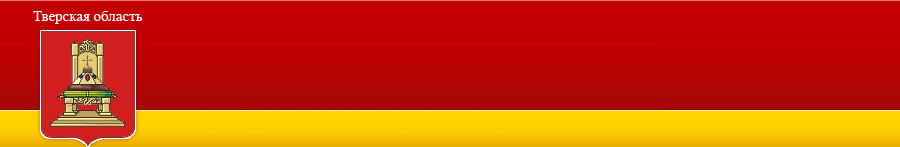 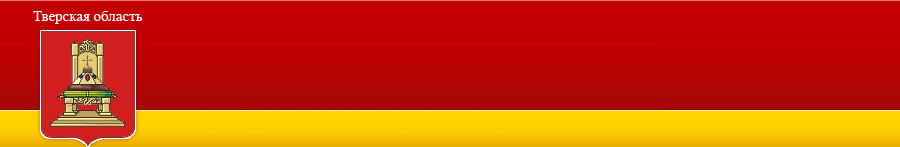 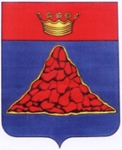 СПАСИБО 
ЗА
ВНИМАНИЕ
17